Годишња доба
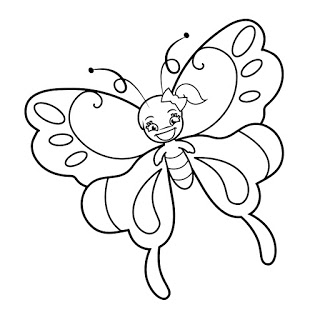 ПРОЛЕЋЕ
Хајде да поновимо:
ЗИМА
ПРОЛЕЋЕ
ЛЕТО
ЈЕСЕН
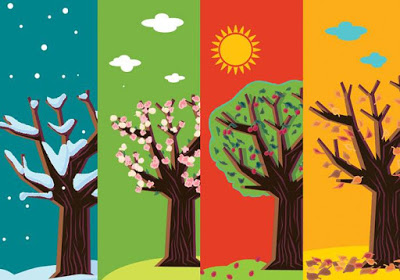 Ово је ПРОЛЕЋЕ
Пронађи  пролеће
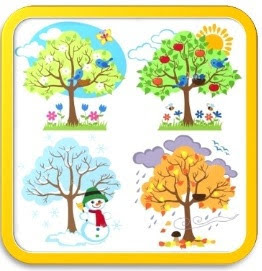 СТИГЛО НАМ ЈЕ ПРОЛЕЋЕ!                  Обој слику